수행 4위
(修行 四位)
수
행 4위
수행 4위란?
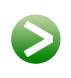 수행의 4 단계
수행 4위란 수도위차(修道位次)*와 같은 것으로써 수행의 단계는 여러 가지로 나누어 볼 수 있음
동사섭 수행 4위(修行 四位)는 수행의 단계를 통합하여 네 단계로 제시하고 있음
수도위차(修道位次) : 불교에서 인격을 완성시키는 수행의 단계들을 일컫는 말. 수행은 단숨에 높은 위치에 오를 수 있는 것이 아니며 여러 단계를 거쳐서 이루어짐. 10위, 11위, 51위, 52위, 41위, 42위, 56위 등 여러 수행 단계법들이 있음.
수
행 4위
수행 4위란?
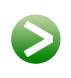 수행의 4 단계
1. 가치관 정립
2. 체해탈 (體解脫)
3. 용해탈 (用解脫)
4. 무의식해탈 (無意識解脫)
수
행 4위
수행의 1단계
1. 가치관 정립
수행에 상응하는 가치관을 정립해야 함 
‘수행이란 무엇이고, 왜 필요하며, 어떻게 해야 하는가’ 등에 대한 관점을 정립

가치관을 정립하면 자연스럽게 가치관대로 살게 됨
가치관을 바르게 정립하고 가치관에 부합하는 삶을 살아야 함
수
행 4위
수행의 2단계
2. 체해탈 (體解脫)
명상을 통한 해탈 
가치관에 대해 명상을 하면 가치관에 상응하는 자유로운 마음을 가지게 되며 이 상태를 체해탈(體解脫) 이라고 함
수
행 4위
수행의 3단계
3. 용해탈 (用解脫)
삶을 통해 이루어지는 해탈 
체해탈이 내면화되면서 생활 전반에서 걸림 없는 자유로움을 가지게 됨
과거의 생활 전반에 걸쳐서 걸리던 마음이 사라지고 진정한 마음의 자유로움을 가지고 살게 됨
수
행 4위
수행의 4단계
4. 무의식해탈 (無意識解脫)
무의식 수준까지 해탈된 상태 
용해탈(用解脫)이 잘 된 상태가 지속되면 꿈보다 더 깊은 무의식 수준에서조차 걸림이 없게 됨
의식 전체가 일체 걸림 없이 허공처럼 자유로워지는 구경각(究竟覺)*에 이르게 됨
구경각(究竟覺) : 수행이 완성되어 완전한 깨달음을 얻은 상태